Thursday 21st January
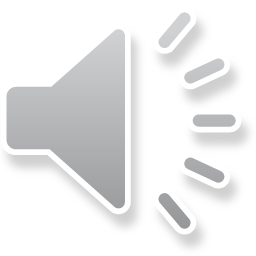 Writing instructions
Select and record the correct spellings.
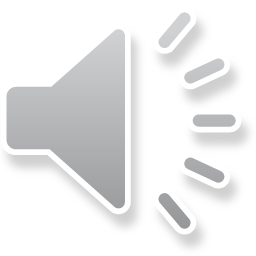 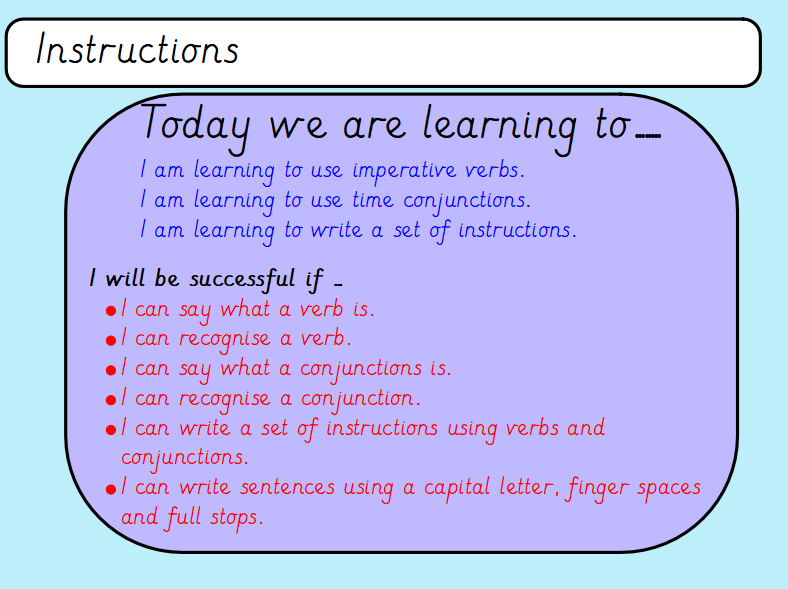 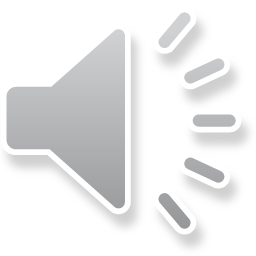 You are going to write a set of instructions today.

Think back to Monday when you thought about what instructions would be useful.

Task: Write a set of instructions.
They could be:
How to make a certain sandwich
How to make cake/biscuit etc.
How to wash your hands properly
How to brush your teeth 
It can be anything that you like.
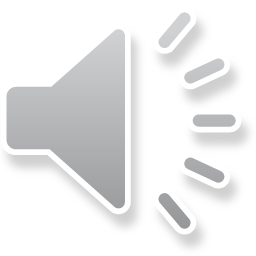 Instructions
Remember to include:
Title
What you will need
Method - simple steps in the correct order
Imperative verbs
Time conjunctions
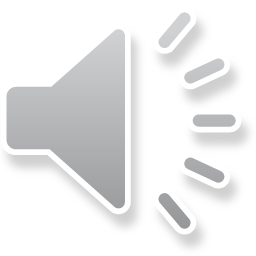 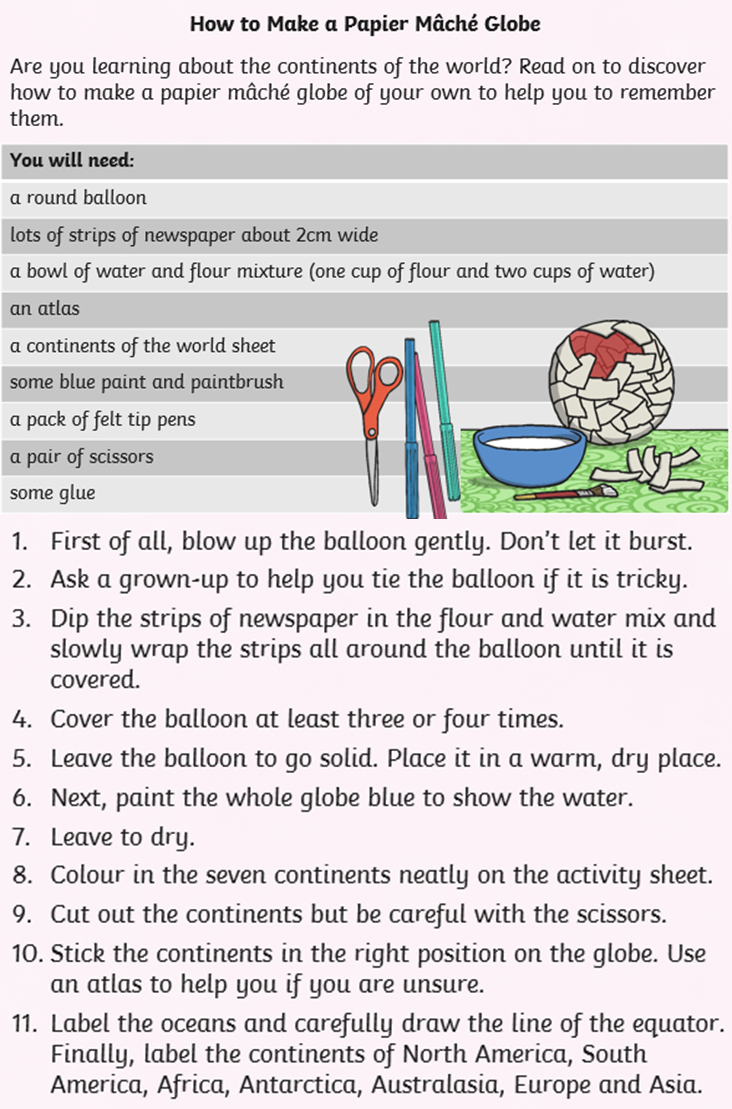 Here is an example
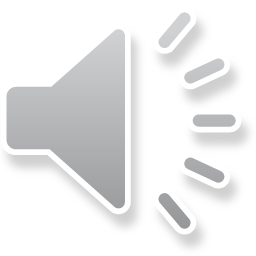